Figure 4. MEP facilitation evoked by 5 Hz rTMS over the primary motor cortex (M1) in PD patients on therapy looking at ...
Cereb Cortex, Volume 20, Issue 9, September 2010, Pages 2224–2233, https://doi.org/10.1093/cercor/bhp288
The content of this slide may be subject to copyright: please see the slide notes for details.
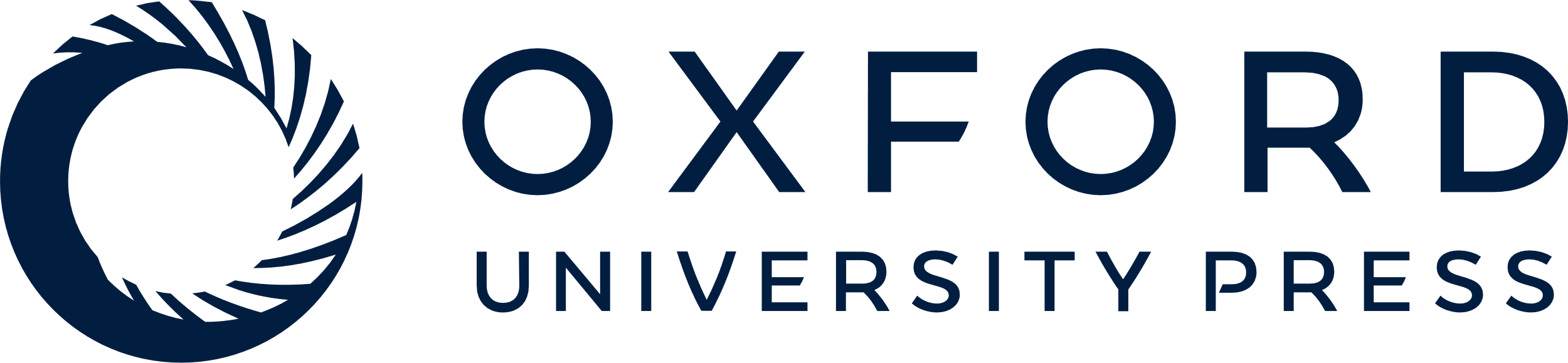 [Speaker Notes: Figure 4. MEP facilitation evoked by 5 Hz rTMS over the primary motor cortex (M1) in PD patients on therapy looking at the stimulated hand (“target hand” condition). Note that real but not sham 1 Hz PMd-rTMS significantly reduced the attention-induced MEP facilitation. Each point corresponds to the mean MEP amplitude expressed as a percentage of the first MEP amplitude evoked by 15 trains of M1-rTMS. Vertical bars denote standard error.


Unless provided in the caption above, the following copyright applies to the content of this slide: © The Author 2010. Published by Oxford University Press. All rights reserved. For permissions, please e-mail: journals.permissions@oxfordjournals.org]